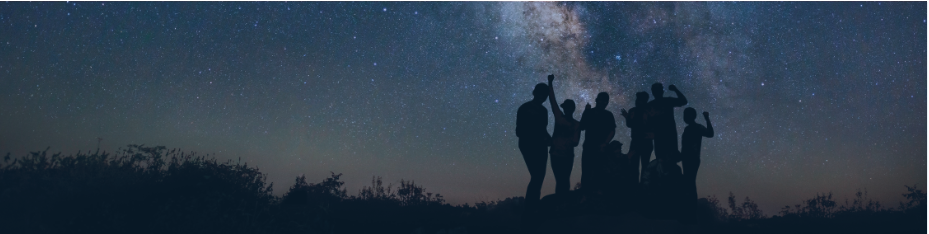 UK Antimicrobial Registry (UKAR) Study: Progress to date
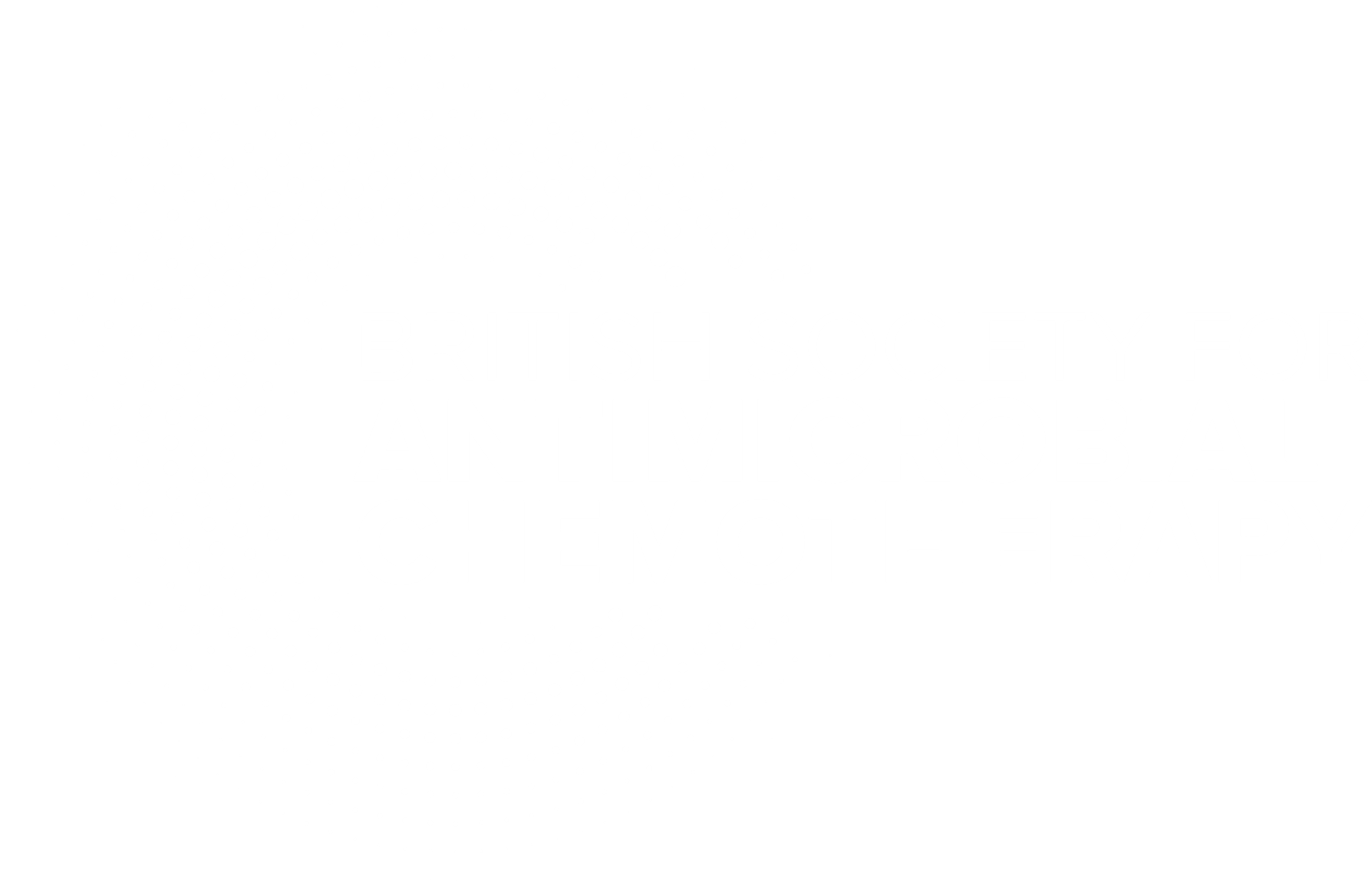 Rebecca Parr1, Jay Woods1, Gareth T Jones1, Gary J Macfarlane1, Jacqueline Sneddon2, Laura J Moir1 1Epidemiology Group, School of Medicine, Medical Sciences and Nutrition, University of Aberdeen, Aberdeen, UK.2British Society for Antimicrobial Chemotherapy, Birmingham, UK
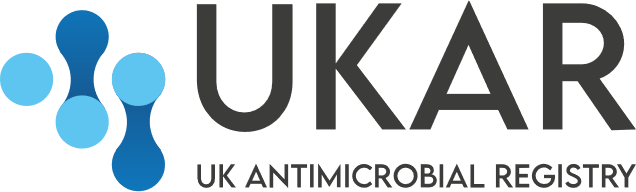 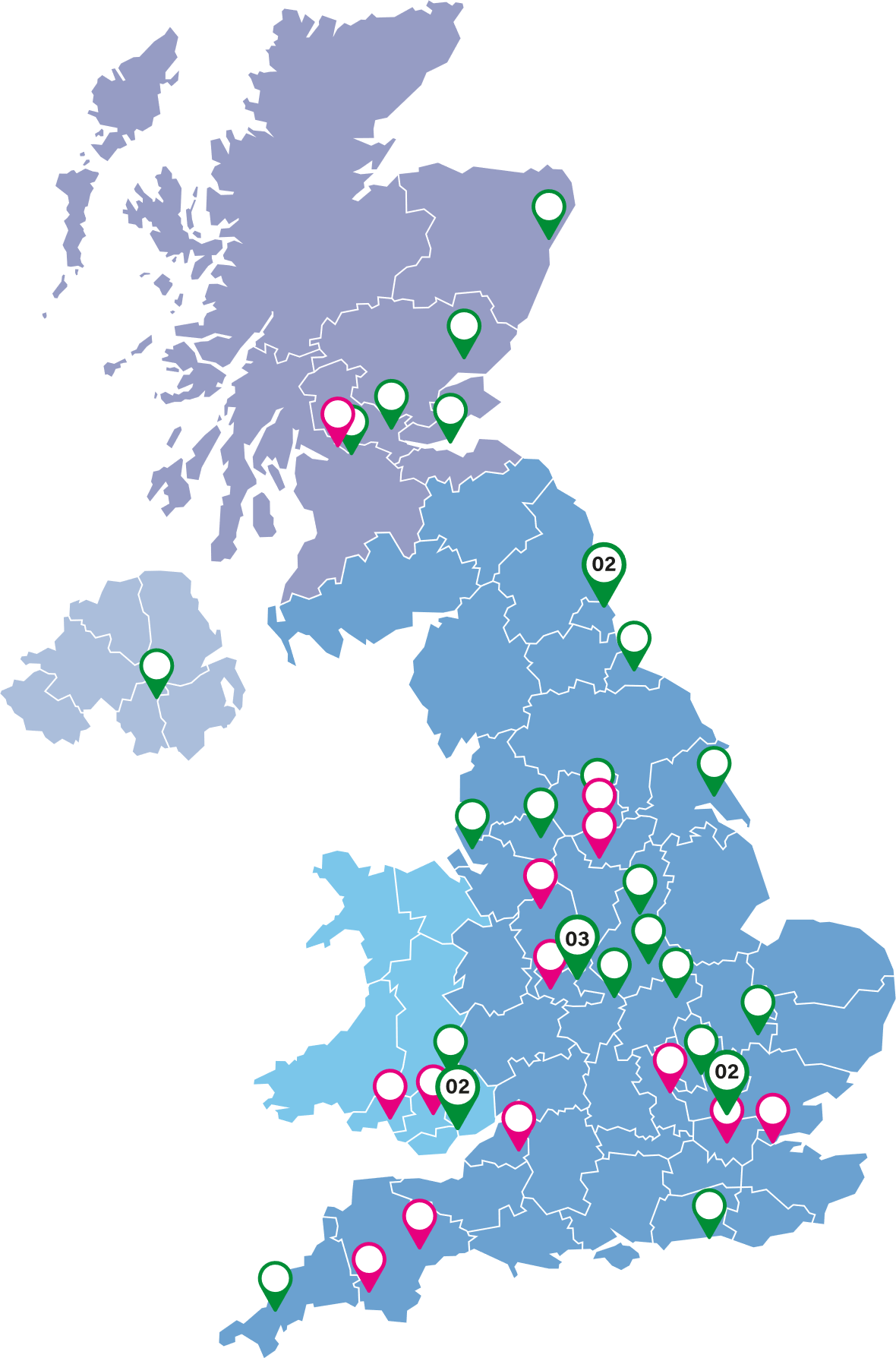 #
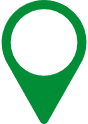 Open for recruitment (28)
#
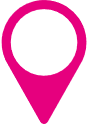 Sites in set-up (14)
#Number of NHS Health Trusts/Boards
in the area
Discussion
Participant recruitment to the registry is on target – open to May 2026
We are keen to welcome new sites to the study
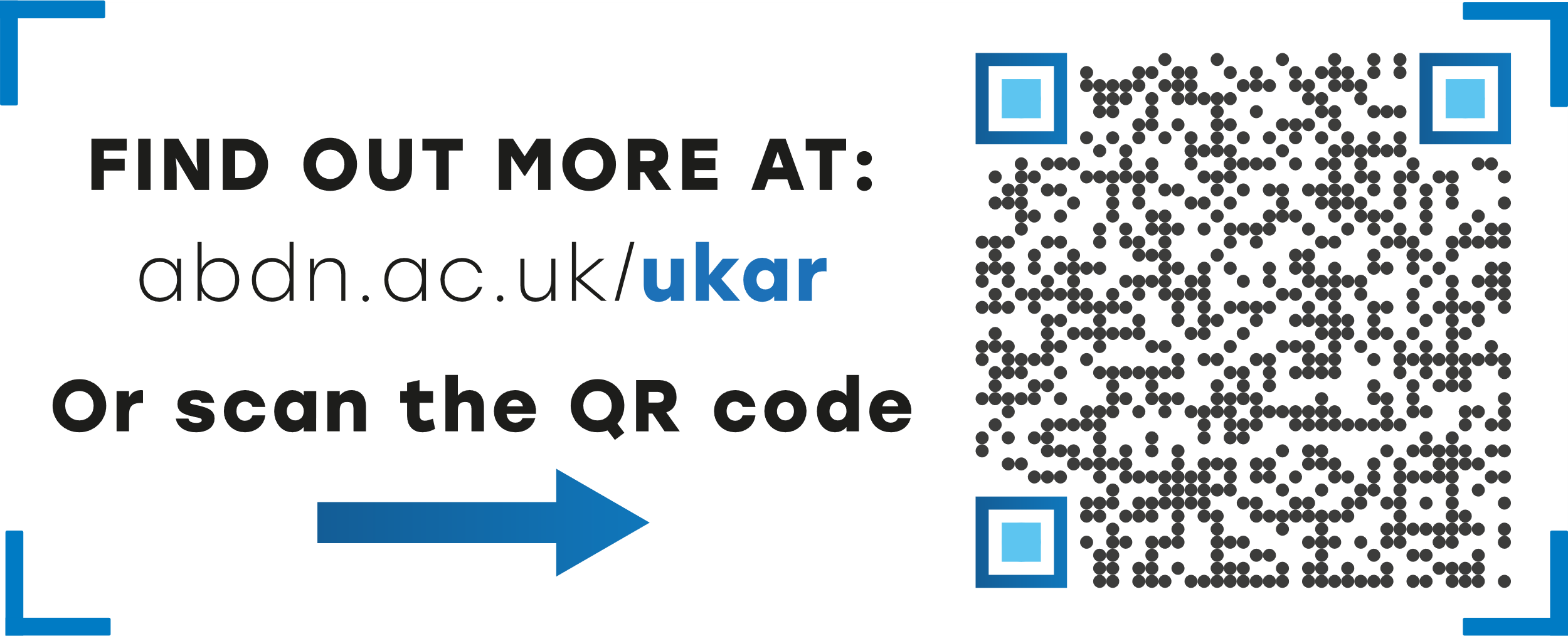 To learn more and register your interest, please contact the UKAR team: ukar@abdn.ac.uk
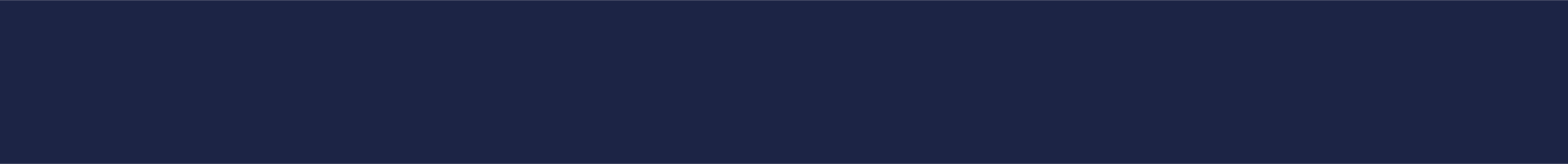 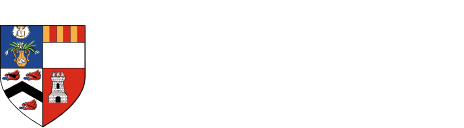 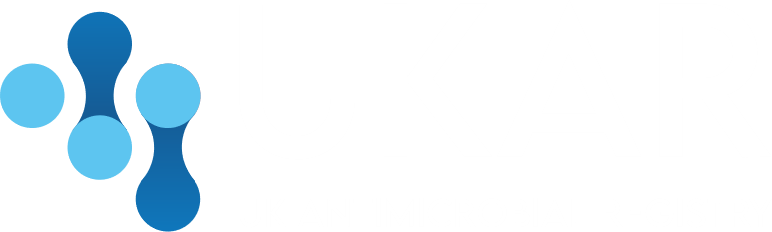